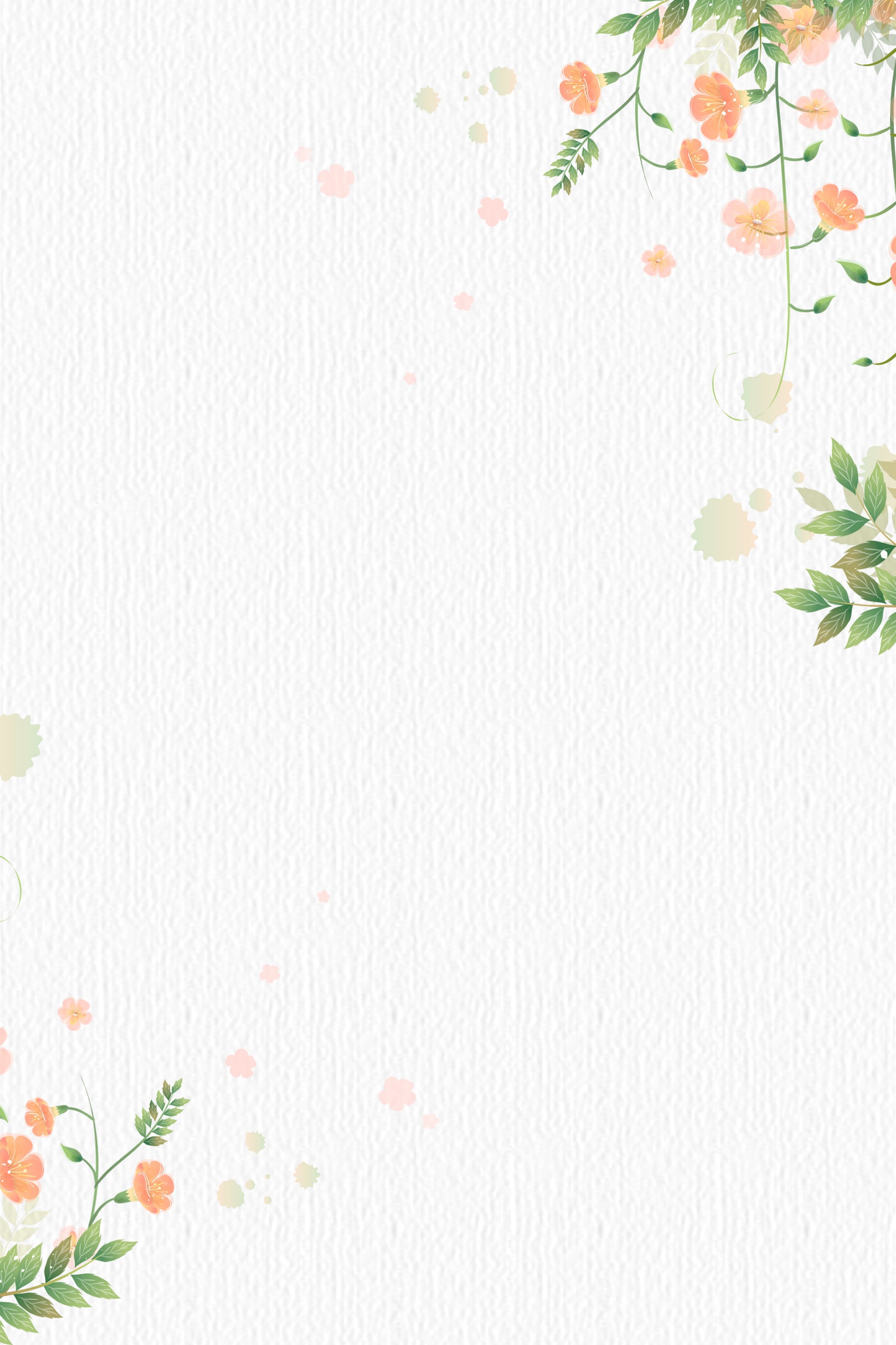 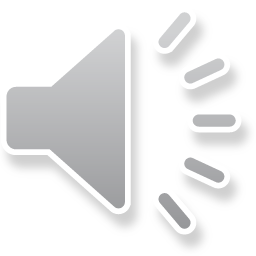 FREEPPT7.COM
Lorem ipsum dolor sit amet, consectetur adipiscing elit. Fusce ID urna blandit, eleifend nulla ac, Fringilla purus. Nulla iaculis tempor felis ut cursus.
Elegant Floret Beautiful Fresh universal template
Reporting
BY:XXX
C
01
Please enter your title here
Ontents
02
Please enter your title here
目录
03
Please enter your title here
04
Please enter your title here
C
01
Please enter your title here
Ontents
02
Please enter your title here
目录
03
Please enter your title here
04
Please enter your title here
Click Add Title
CLICK to ADD CAPTION TEXT
70
60
50
Title Text Preset
Title Text Preset
Title Text Preset
Title Text Preset
Title Text Preset
Title Text Preset
This section is displayed as a text-typesetting placeholder (It is recommended to use theme Fonts)
This section is displayed as a text-typesetting placeholder (It is recommended to use theme Fonts)
This section is displayed as a text-typesetting placeholder (It is recommended to use theme Fonts)
This section is displayed as a text-typesetting placeholder (It is recommended to use theme Fonts)
This section is displayed as a text-typesetting placeholder (It is recommended to use theme Fonts)
This section is displayed as a text-typesetting placeholder (It is recommended to use theme Fonts)
40
35
30
Title Text Preset 1
Title Text Preset 2
Title Text Preset 3
Title Text Preset 4
Title Text Preset 5
Title Text Preset 6
Click Add Title
CLICK to ADD CAPTION TEXT
Title Text Preset
Title Text Preset
Title Text Preset
Title Text Preset
Title Text Preset
This section is displayed as a text-typesetting placeholder(It is recommended to use theme Fonts)
This section is displayed as a text-typesetting placeholder(It is recommended to use theme Fonts)
This section is displayed as a text-typesetting placeholder(It is recommended to use theme Fonts)
This section is displayed as a text-typesetting placeholder(It is recommended to use theme Fonts)
This section is displayed as a text-typesetting placeholder(It is recommended to use theme Fonts)
Click Add Title
CLICK to ADD CAPTION TEXT
Keywords
Keywords
Keywords
Keywords
Title Text Preset
Title Text Preset
Title Text Preset
Title Text Preset
77%
65%
This section is displayed as a text-typesetting placeholder (theme fonts are recommended)
This section is displayed as a text-typesetting placeholder (theme fonts are recommended)
This section is displayed as a text-typesetting placeholder (theme fonts are recommended)
This section is displayed as a text-typesetting placeholder (theme fonts are recommended)
45%
98%
Click Add Title
CLICK to ADD CAPTION TEXT
Title Text Preset
04
This section is displayed as a text-typesetting placeholder (It is recommended to use theme Fonts)
Title Text Preset
03
This section is displayed as a text-typesetting placeholder (It is recommended to use theme Fonts)
02
Title Text Preset
This section is displayed as a text-typesetting placeholder (It is recommended to use theme Fonts)
01
Title Text Preset
This section is displayed as a text-typesetting placeholder (It is recommended to use theme Fonts)
Click Add Title
CLICK to ADD CAPTION TEXT
Title Text Preset
Title Text Preset
Title Text Preset
Title Text Preset
Title Text Preset
Title Text Preset
Title Text Preset
Title Text Preset
This section is displayed as a text-typesetting placeholder (theme fonts are recommended)
This section is displayed as a text-typesetting placeholder (theme fonts are recommended)
This section is displayed as a text-typesetting placeholder (theme fonts are recommended)
This section is displayed as a text-typesetting placeholder (theme fonts are recommended)
Click Add Title
CLICK to ADD CAPTION TEXT
Title Text Preset
Title Text Preset
Title Text Preset
Title Text Preset
Title Text Preset
This section is displayed as a text-typesetting placeholder (It is recommended to use theme Fonts)
This section is displayed as a text-typesetting placeholder (It is recommended to use theme Fonts)
This section is displayed as a text-typesetting placeholder (It is recommended to use theme Fonts)
This section is displayed as a text-typesetting placeholder (It is recommended to use theme Fonts)
This section is displayed as a text-typesetting placeholder (It is recommended to use theme Fonts)
Title Text Preset
Title Text Preset
Title Text Preset
Title Text Preset
Title Text Preset
Click Add Title
CLICK to ADD CAPTION TEXT
Title Text Preset
Title Text Preset
This section is displayed as a text-typesetting placeholder (theme fonts are recommended)
This section is displayed as a text-typesetting placeholder (theme fonts are recommended)
Title Text Preset
Title Text Preset
This section is displayed as a text-typesetting placeholder (theme fonts are recommended)
This section is displayed as a text-typesetting placeholder (theme fonts are recommended)
Title Text Preset
Title Text Preset
This section is displayed as a text-typesetting placeholder(It is recommended to use theme Fonts)
This section is displayed as a text-typesetting placeholder(It is recommended to use theme Fonts)
Title Text Preset
Title Text Preset
This section is displayed as a text-typesetting placeholder(It is recommended to use theme Fonts)
This section is displayed as a text-typesetting placeholder(It is recommended to use theme Fonts)
Click Add Title
CLICK to ADD CAPTION TEXT
Title Text Preset
Title Text Preset
This section is displayed as a text-typesetting placeholder(It is recommended to use theme Fonts)
This section is displayed as a text-typesetting placeholder(It is recommended to use theme Fonts)
Title Text Preset
Title Text Preset
This section is displayed as a text-typesetting placeholder(It is recommended to use theme Fonts)
This section is displayed as a text-typesetting placeholder(It is recommended to use theme Fonts)
C
01
Please enter your title here
Ontents
02
Please enter your title here
目录
03
Please enter your title here
04
Please enter your title here
Click Add Title
CLICK to ADD CAPTION TEXT
Title Text Preset
Title Text Preset
This section is displayed as a text-typesetting placeholder (It is recommended to use theme Fonts)
This section is displayed as a text-typesetting placeholder (It is recommended to use theme Fonts)
Title Text Preset
Title Text Preset
This section is displayed as a text-typesetting placeholder (It is recommended to use theme Fonts)
This section is displayed as a text-typesetting placeholder (It is recommended to use theme Fonts)
Click Add Title
CLICK to ADD CAPTION TEXT
201X
201X
201X
201X
201X
201X
Title Text Preset
Title Text Preset
Title Text Preset
Title Text Preset
Title Text Preset
Title Text Preset
This section acts as textTypesetting placeholder Display (It is recommended to use theme Fonts)
This section acts as textTypesetting placeholder Display (It is recommended to use theme Fonts)
This section acts as textTypesetting placeholder Display (It is recommended to use theme Fonts)
This section acts as textTypesetting placeholder Display (It is recommended to use theme Fonts)
This section acts as textTypesetting placeholder Display (It is recommended to use theme Fonts)
This section acts as textTypesetting placeholder Display (It is recommended to use theme Fonts)
Click Add Title
CLICK to ADD CAPTION TEXT
90%
80%
70%
95%
Title Text Preset
Title Text Preset
This section is displayed as a text-typesetting placeholder(It is recommended to use theme Fonts)
This section is displayed as a text-typesetting placeholder(It is recommended to use theme Fonts)
Title Text Preset
Title Text Preset
This section is displayed as a text-typesetting placeholder(It is recommended to use theme Fonts)
This section is displayed as a text-typesetting placeholder(It is recommended to use theme Fonts)
C
01
Please enter your title here
Ontents
02
Please enter your title here
目录
03
Please enter your title here
04
Please enter your title here
Click Add Title
CLICK to ADD CAPTION TEXT
Title Text Preset
Title Text Preset
This section is displayed as a text-typesetting placeholder(It is recommended to use theme Fonts)
This section is displayed as a text-typesetting placeholder(It is recommended to use theme Fonts)
Title Text Preset
Title Text Preset
This section is displayed as a text-typesetting placeholder(It is recommended to use theme Fonts)
This section is displayed as a text-typesetting placeholder(It is recommended to use theme Fonts)
Click Add Title
CLICK to ADD CAPTION TEXT
Title Text Preset
This section is displayed as a text-typesetting placeholder(It is recommended to use theme Fonts)
Title Text Preset
This section is displayed as a text-typesetting placeholder(It is recommended to use theme Fonts)
Title Text Preset
This section is displayed as a text-typesetting placeholder(It is recommended to use theme Fonts)
Click Add Title
CLICK to ADD CAPTION TEXT
Title Text Preset
Title Text Preset
Title Text Preset
Title Text Preset
This section is displayed as a text-typesetting placeholder(It is recommended to use theme Fonts)
This section is displayed as a text-typesetting placeholder(It is recommended to use theme Fonts)
This section is displayed as a text-typesetting placeholder(It is recommended to use theme Fonts)
This section is displayed as a text-typesetting placeholder(It is recommended to use theme Fonts)
C
01
Please enter your title here
Ontents
02
Please enter your title here
目录
03
Please enter your title here
04
Please enter your title here
Click Add Title
CLICK to ADD CAPTION TEXT
Title Text Preset
Title Text Preset
This section is displayed as a text-typesetting placeholder(It is recommended to use theme Fonts)
This section is displayed as a text-typesetting placeholder(It is recommended to use theme Fonts)
Keywords
Keywords
Title Text Preset
Title Text Preset
This section is displayed as a text-typesetting placeholder(It is recommended to use theme Fonts)
This section is displayed as a text-typesetting placeholder(It is recommended to use theme Fonts)
Keywords
Title Text Preset
Title Text Preset
Keywords
This section is displayed as a text-typesetting placeholder(It is recommended to use theme Fonts)
This section is displayed as a text-typesetting placeholder(It is recommended to use theme Fonts)
Click Add Title
CLICK to ADD CAPTION TEXT
Keywords
Title Text Preset
Title Text Preset
This section is displayed as a text-typesetting placeholder(It is recommended to use theme Fonts)
This section is displayed as a text-typesetting placeholder(It is recommended to use theme Fonts)
Title Text Preset
Title Text Preset
This section is displayed as a text-typesetting placeholder(It is recommended to use theme Fonts)
This section is displayed as a text-typesetting placeholder(It is recommended to use theme Fonts)
Click Add Title
CLICK to ADD CAPTION TEXT
Title Text Preset
Title Text Preset
Title Text Preset
Title Text Preset
Title Text Preset
Title Text Preset
Title Text Preset
Title Text Preset
Title Text Preset
Title Text Preset
Title Text Preset
Title Text Preset
This section is displayed as a text-typesetting placeholder (It is recommended to use theme Fonts)
This section is displayed as a text-typesetting placeholder (It is recommended to use theme Fonts)
This section is displayed as a text-typesetting placeholder (It is recommended to use theme Fonts)
This section is displayed as a text-typesetting placeholder (It is recommended to use theme Fonts)
This section is displayed as a text-typesetting placeholder (It is recommended to use theme Fonts)
This section is displayed as a text-typesetting placeholder (It is recommended to use theme Fonts)
Click Add Title
CLICK to ADD CAPTION TEXT
Title Text Preset
Title Text Preset
Title Text Preset
This section is displayed as a text-typesetting placeholder(It is recommended to use theme Fonts)
This section is displayed as a text-typesetting placeholder(It is recommended to use theme Fonts)
Title Text Preset
Title Text Preset
This section is displayed as a text-typesetting placeholder(It is recommended to use theme Fonts)
This section is displayed as a text-typesetting placeholder(It is recommended to use theme Fonts)
Click Add Title
CLICK to ADD CAPTION TEXT
Title Text Preset
Title Text Preset
Title Text Preset
This section is displayed as a text-typesetting placeholder(It is recommended to use theme Fonts)
This section is displayed as a text-typesetting placeholder(It is recommended to use theme Fonts)
This section is displayed as a text-typesetting placeholder(It is recommended to use theme Fonts)
Title Text Preset
Title Text Preset
Title Text Preset
Title Text Preset
Title Text Preset
Title Text Preset
Title Text Preset
Click Add Title
CLICK to ADD CAPTION TEXT
Replace the icon in the diagram
Please replace the text content, click to add the relevant title text, modify the text content, you can also copy your content directly here.
Keywords
This section is displayed as a text-typesetting placeholder(It is recommended to use theme Fonts)
This section is displayed as a text-typesetting placeholder(It is recommended to use theme Fonts)
Keywords
This section is displayed as a text-typesetting placeholder(It is recommended to use theme Fonts)
Keywords
This section is displayed as a text-typesetting placeholder(It is recommended to use theme Fonts)
Keywords
Click Add Title
CLICK to ADD CAPTION TEXT
Strength
Weakness
S
W
This section is displayed as a text-typesetting placeholder (the recommended use of theme fonts) is usually the rule forPptUse one font in both English and Chinese under the document to maintain full document unification
This section is displayed as a text-typesetting placeholder (the recommended use of theme fonts) is usually the rule forPptUse one font in both English and Chinese under the document to maintain full document unification
O
T
Threat
Opportunity
This section is displayed as a text-typesetting placeholder (the recommended use of theme fonts) is usually the rule forPptUse one font in both English and Chinese under the document to maintain full document unification
This section is displayed as a text-typesetting placeholder (the recommended use of theme fonts) is usually the rule forPptUse one font in both English and Chinese under the document to maintain full document unification
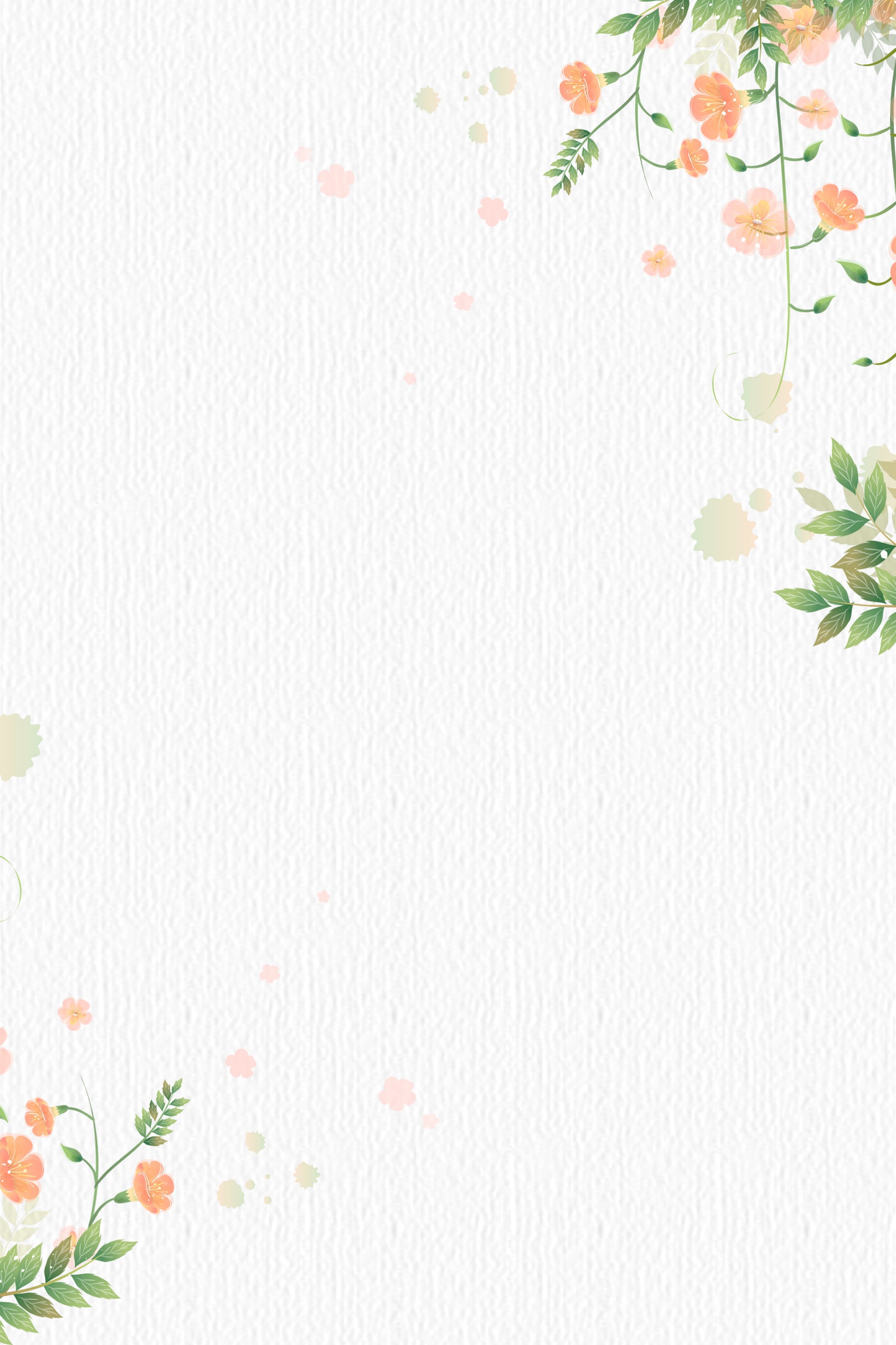 Baotuwang POWERPOINT
Lorem ipsum dolor sit amet, consectetur adipiscing elit. Fusce ID urna blandit, eleifend nulla ac, Fringilla purus. Nulla iaculis tempor felis ut cursus.
Thanks for listening
BY:XXX
Reporting